解读《关于在推进“四位一体”立体经审监督体系中充分发挥基层工会职工会员监督作用的实施办法（试行）》
解读实施办法
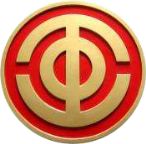 “四位一体”立体经审监督体系
以国家审计为指导
以工会经审组织为主体
常态化经审
监督体系
以社会审计为补充
以职工会员监督为基础
解读实施办法
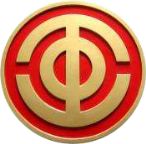 目的和意义
1
获得感：激发职工会员的积极性、主动性和创造性
公开：推进基层工会经费在阳光下运行
法治：促进基层工会经费使用自我管理、自我监督
五大
核心
内容
解读实施办法
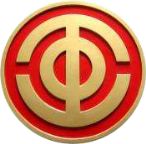 2
1
把握“八公开”的监督内容
遵循四项工作原则
4
3
5
分层分类贯彻落实
《实施办法》的工作要求
注重三方面监督要求
采取两种监督形式
解读实施办法
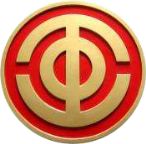 （一）遵循四项工作原则
基层工会职工会员监督应遵循公开性、真实性、全面性和及时性的原则。
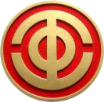 解读实施办法
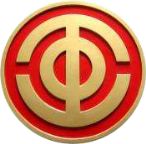 （一）遵循四项工作原则
公开性：监督的前提

真实性：内容准确、注重实效
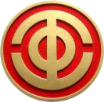 解读实施办法
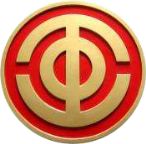 （一）遵循四项工作原则
全面性：依据公开、内容公开、程序公开、结果公开
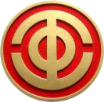 解读实施办法
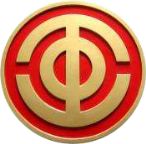 （一）遵循四项工作原则
及时性：及时公开、及时解答、及时反馈
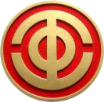 解读实施意见
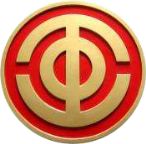 （二）把握“八公开”的监督内容
1、用于逢年过节和会员生日、生育生病、婚丧嫁娶、退休离岗、会费使用等与职工集体福利相关的工会经费。

2、用于职工会员教育培训、开展劳动和技能竞赛活动等与促进职工职业发展相关的工会经费。
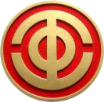 解读实施意见
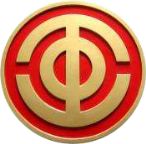 （二）把握“八公开”的监督内容
3、用于职工会员参与基层工会或上级工会组织的文体活动、各类工会文体组织等与丰富职工精神文化生活相关的工会经费。

4、用于职工会员劳动保护、法律维权、困难帮扶、互助互济保障等与维护职工合法权益相关的工会经费。
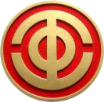 解读实施意见
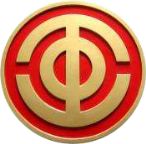 （二）把握“八公开”的监督内容
5、用于建家活动、职工创新工作室、职工书屋、基层服务站、爱心妈咪小屋、基本建设项目等与职工阵地建设相关的工会经费。

6、用于培训工会干部、召开工会会议等与工会自身建设相关的工会经费。
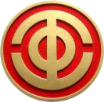 解读实施意见
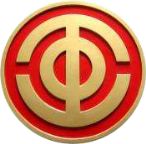 （二）把握“八公开”的监督内容
7、用于其他重大项目安排、大额度资金使用等重大事项的工会经费，以及其他与职工会员切身利益相关的工会经费。

8、经审组织审查审计结果。
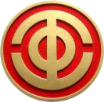 解读实施办法
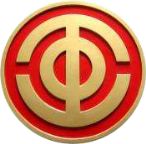 （三）采取两种监督形式
基层工会职工会员监督应同时采取会议报告和公布公示两种方式。
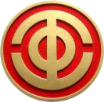 解读实施办法
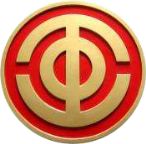 （三）采取两种监督形式
会议报告：通过会员大会等形式向全体职工会员汇报
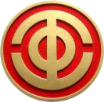 解读实施办法
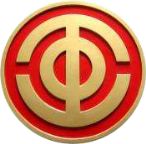 （三）采取两种监督形式
公布公示：
（1）网络媒体：单位网站、APP、微信公众号、微信群等；
（2）宣传载体：公告栏、电子屏、内部刊物等
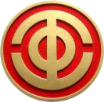 解读实施办法
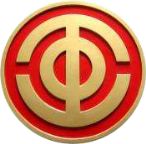 （三）采取两种监督形式
程序：
      公开材料：由工会相关工作人员出具、本级工会委员会审核，工会主席签字确认。
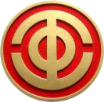 解读实施意见
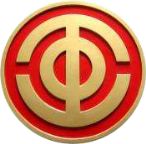 （四）注重三方面监督要求
一是：基层工会要及时以适当方式听取职工会员对监督事项的反映和意见。材料保存备查。

二是：基层工会职工会员监督中属于制度修订、一事一议等重要事项的内容，要随时公开。公开期限至少为五个工作日。
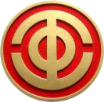 解读实施意见
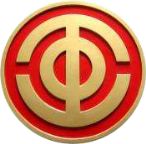 （四）注重三方面监督要求
三是：本级工会经费审查委员会对于本级工会开展职工会员监督的情况要进行督促和监督，将其纳入常规性审查范围；上级工会及其经费审查委员会要将基层工会职工会员对于工会经费收支使用等的监督情况作为工会工作考核评估的重要内容。
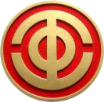 解读实施意见
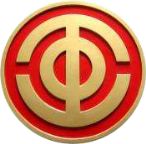 （五）贯彻落实《实施办法》
一、市总工会在全市推广落实的基础上，重点推出127家基层工会示范点（化工区技术咨询公司工会被纳入试点范围），积极探索可复制、可推广的工作经验，不断完善“四位一体”经审监督体系建设，推进工会经审改革向纵深发展。
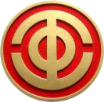 解读实施意见
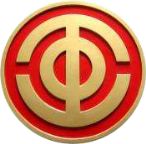 （五）贯彻落实《实施办法》
二、区工会完善经审规范化考核办法，对基层工会落实《实施办法》情况的指导、督促和检查。总结经验，梳理问题，报送至市总经审办。
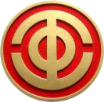 解读实施意见
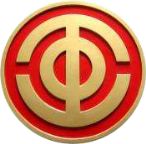 （五）贯彻落实《实施办法》
三、基层工会应本着实事求是、因地制宜，循序渐进、稳步推进，主动作为、务求实效的宗旨，根据《实施办法》制定实施细则。
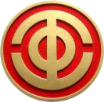 谢  谢
2019.6.17